PK II
LAUSEENVASTIKKEET 1
ETTÄ-LAUSEEN VASTIKE
TEKSTIESIMERKKI
KAHDESTA LAUSEESTA YKSI LAUSE
LAUSEENVASTIKKEET
korvaavat erilaiset sivulauseet
käyttävät partisiippeja tai infinitiiveja

1) Referatiivirakenne (että-lause): 
-VA- tai NUT-partisiipin genetiivi
-
2) Temporaalirakenne (kun-lause): 
E-infinitiivin inessiivi
TU-partisiippi
3) Finaalirakenne (jotta-lause): 
A-infintiiivin translatiivi
4) Modaalirakenne: 
E-infinitiivin instruktiivi
LAUSEENVASTIKE
Isäkarhu sanoi: ”Joku on maannut vuoteessani”.
= Isäkarhu sanoi, että joku oli maannut hänen vuoteessaan.
= Isäkarhu sanoi jonkun maanneen hänen vuoteessaan.
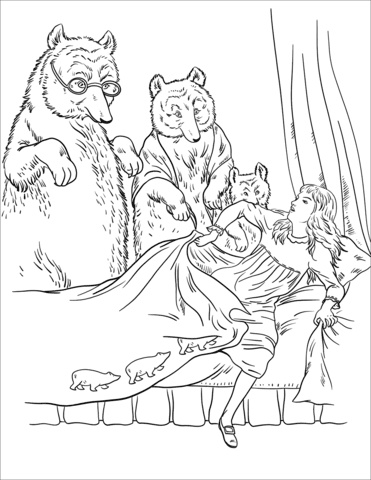 ETTÄ-LAUSEEN VASTIKE
= kertova lauseenvastike = referatiivirakenne

4 tyyppiä:
1) VA-partisiippi genetiivissä - aktiivi
korvaa että-lauseen, jonka toiminta tapahtuu samanaikaisesti päälauseen toiminnan kanssa tai sen jälkeen
2) NUT-partisiippi genetiivissä - aktiivi
korvaa että-lauseen, jonka toiminta on tapahtunut ennen päälauseen toimintaa
3) TTAVA-partisiippi genetiivissä – passiivi
tekeminen tapahtuu samaan aikaan kuin päälauseen tekeminen
4) TU-partisiippu genetiivissä – passiivi
tekeminen on tapahtunut ennen päälauseen tekemistä
ETTÄ-LAUSEEN VASTIKE
AKTIIVI
Näen Matin syövän. = Näen, että Matti syö.
Näen Matin syöneen. = Näen, että Matti on/oli syönyt.

PASSIIVI
Näen täällä syöttävän. = Näen, että täällä syödään.
Näen täällä syödyn. = Näen, että täällä on/oli syöty.
REFERATIIVINEN RAKENNE:VA-PARTISIIPPI GENETIIVISSÄ
Eri subjekti - lauseenvastikkeen subjekti ilmaistaan genetiivillä:

En tiennyt Pekan matkustavan Tukholmaan. = En tiennyt, että Pekka matkustaa Tukholmaan.
Uskoimme opettajan tietävän asian. = Uskoimme, että opettaja tietää asian.
Kuulin sinun opiskelevan ranskaa. = Kuulin, että sinä opiskelet ranskaa. (HUOM! Persoonapronominin genetiivin jälkeen ei tule omistusliitettä!)
Kiinan kielen kerrotaan olevan vaikeaa. = Kerrotaan, että kiinan kieli on vaikeaa.

Sama subjekti - lauseenvastikkeen subjekti ilmaistaan possessiivisuffiksilla:

Uskoin ehtiväni. = Uskoin, että ehdin.
Aki kertoi asuvansa Tampereella. =Aki kertoi, että hän asuu Tampereella.
Me väitimme tietävämme uutisen. = Me väitimme, että tiedämme uutisen.
REFERATIIVINEN RAKENNE: NUT-PARTISIIPPI GENETIIVISSÄ
Eri subjekti - lauseenvastikkeen subjekti ilmaistaan genetiivillä:

En tiennyt Liisan opiskelleen venäjää. = En tiennyt, että Liisa oli opiskellut venäjää.
Huomasin kaikkien opiskelijoiden palanneen. = Huomasin, että kaikki opiskelijat olivat palanneet.
Näitkö hänen lähteneen ulos? = Näitkö, että hän lähti ulos?

Sama subjekti - lauseenvastikkeen subjekti ilmaistaan possessiivisuffiksilla:

Luulitko ymmärtäneesi? = Luulitko, että ymmärsit?
Pekka uskoi selvinneensä testistä. = Pekka uskoi, että hän oli selvinnyt testistä.
Tajuatteko tehneenne virheen? = Tajuatteko, että te olette tehneet virheen?
REFERATIIVINEN RAKENNE: TTAVA-PARTISIIPPI GENETIIVISSÄ
Monet tietävät Suomessa pelattavan paljon jääkiekkoa. 
= Monet tietävät, että Suomessa pelataan paljon jääkiekkoa.
REFERATIIVINEN RAKENNE: TU-PARTISIIPPI GENETIIVISSÄ
Suomessa tiedetään pelatun jääkiekkoa ammattimaisesti jo vuodesta 1928 alkaen. 
= Tiedetään, että Suomessa on pelattu jääkiekkoa ammattimaisesti jo vuodesta 1928 alkaen.
HUOM! Negatiivinen lauseenvastike ei ole mahdollinen:

KYLLÄ: Vain yksi väitti, ettei asia ole tärkeä.
EI!!!: Vain yksi väitti asian ei olevan tärkeä.
HARJOITUS 1: Muuta lauseenvastikkeet että-lauseiksi.
1. Maija kirjoitti olevansa Pariisissa.
2. Opettaja ilmoitti minun saavan stipendin.
3. He soittivat tulevansa huomenna.
4. Tiesitkö lasten pitävän kalasta?
5. Virtaset kertoivat ottavansa koiran mukaansa.
6. Sanottiin esityksen alkavan kello seitsemän.
7. Hän luuli esityksen tapahtuvan ulkona.
8. Poika sanoi käyvänsä kaupassa.
9. Arvasitko Kallen jäävän viimeiseksi?
10. Tyttö huomasi miehen tuijottavan häntä.
HARJOITUS 2: Muuta lauseenvastikkeet että-lauseiksi.
1. Hän huomasi heti valinneensa oikein.
2. Pelättiin asiasta syntyneen vaikeuksia.
3. Muistin kuulleeni uutisen radiosta.
4. Kaikki myönsivät Matin tarkoittaneen vain hyvää.
5. Poliisi toivoi toimineensa oikein.
6. Kuulin poikien liittyneen jalkapallokerhoon.
7. Mies näki lehdestä Riitan esiintyneen teatterissa.
8. Kuulin heidän rakentaneen omakotitalon.
HARJOITUS 3 - Muuta että-lauseet referatiivirakenteiksi
1. Tiedän, että Joulupukki on kotoisin Korvatunturilta.

2. Luulen, että opin paljon suomea tänä vuonna.

3. Uskon, että kevät tulee pian, vaikka vielä on tosi kylmää.

4. Ville sanoi, että hän on jo tehnyt kaikki kotitehtävät.

5. Kuulin, että he olivat leiponeet korvapuusteja.

6. Minna toivoo, että hän saa nukkua viikonloppuna paljon.

7. Ystäväni ajattelevat, että minä teen hyviä ruokia.

8. Hän ei tiennyt, että minä olin jo käynyt kaupassa.

9. Ville huomasi, että hän oli unohtanut maksaa sähkölaskun.

10. Näin, että koira kurkkii ikkunan takana.
OPPIKIRJA:
Referatiivirakenne – s. 294-298

TEKSTIT – KPL 28 
s. 293-294 Piispa Henrik + Mitä Köyliönjärvellä tapahtui?